River Valley Civilizations…the beginnings of a new era
The Tigris and Euphrates Rivers

The Nile River

The Indus River

The Yellow River
1
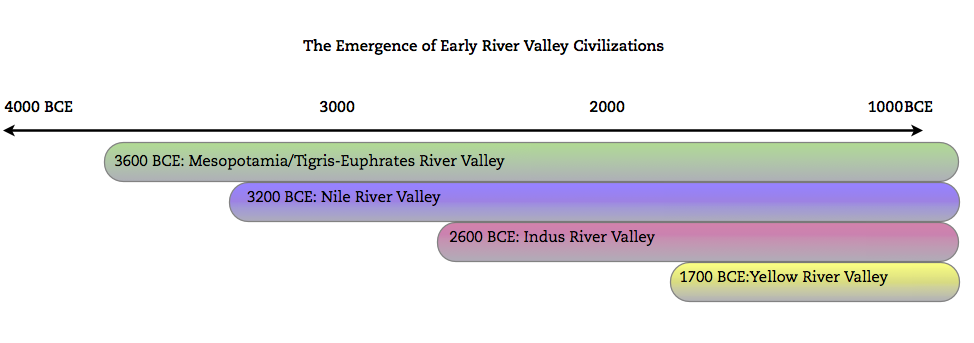 Turn and Talk:
By what time in Era 2 were all four river valley civilizations in existence?

What do you think was going on in each of these places before their civilizations developed?  For example, do you think there were people living in the Indus River Valley in 3000 BCE?  If so, why wasn’t it considered a civilization yet?
2
Why 4,000 BCE?
Farming, in one form or another, had been around for between 5 and 6 thousand years.  So why did civilization develop in 4,000 BCE (give or take a couple of centuries!)?

How does this feedback loop help answer the question above?
3
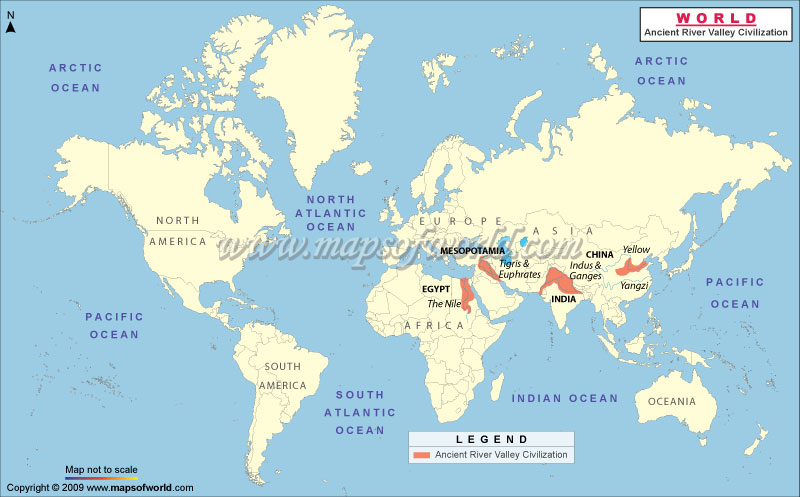 Flashback… What do you notice about the latitude of these civilizations?  Why does this matter?
4
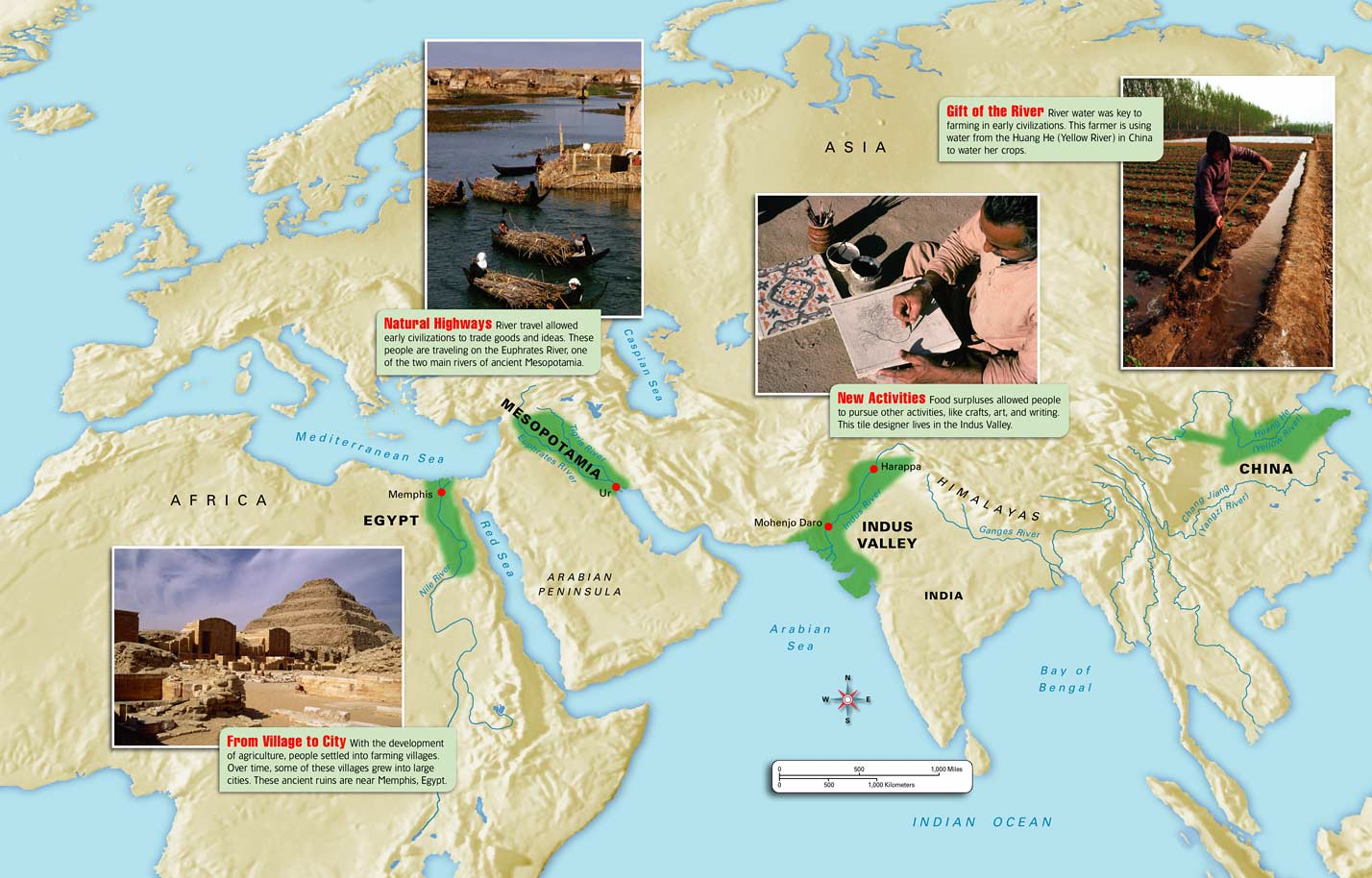 5
Stop and Jot- Why rivers?  Why these rivers in particular?
[Speaker Notes: http://www.mrsk.net/wh06as_c03map004aa.jpg]
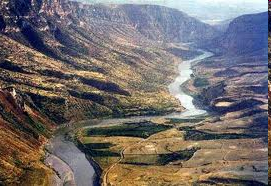 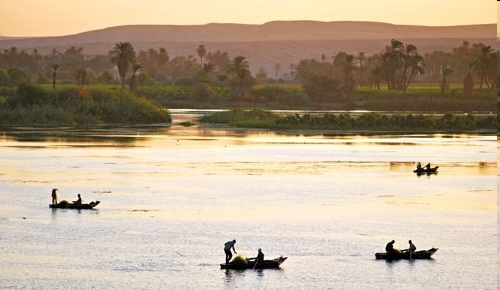 Tigris River
Nile River
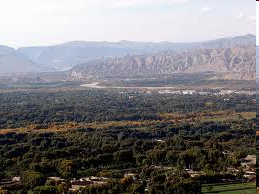 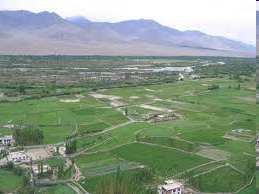 Indus River
Yellow River
Study these modern photographs of the four river valleys.                              List the similarities you see.  Turn and Talk: Why do the similarities matter? Why rivers and not lakes?  What’s special about rivers?
6
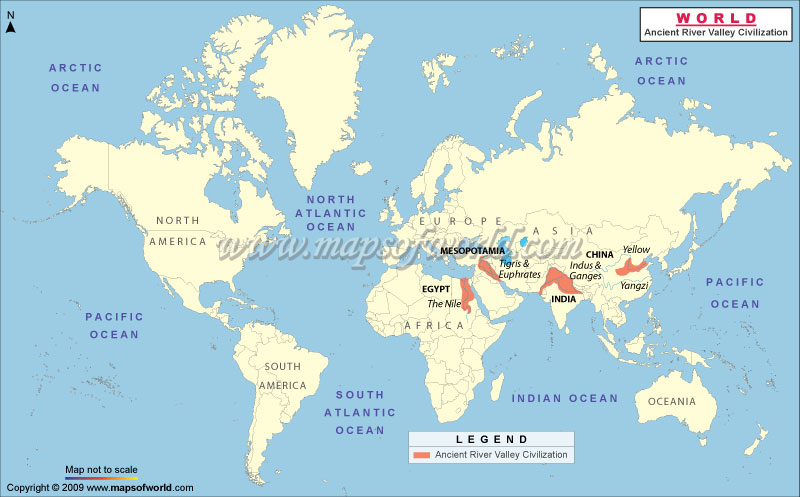 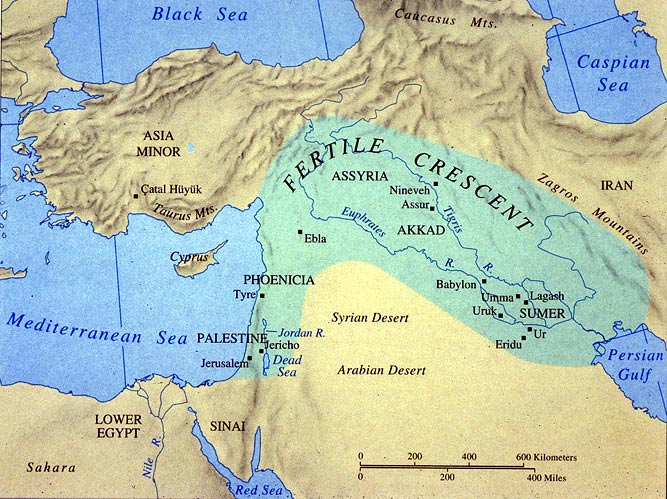 Map Skills – Find the Mediterranean, Black, and Caspian Seas on the map of the Fertile Crescent.  Now find them on the larger map of the world.
7
Crops and Animal Domestication  in the Fertile Crescent
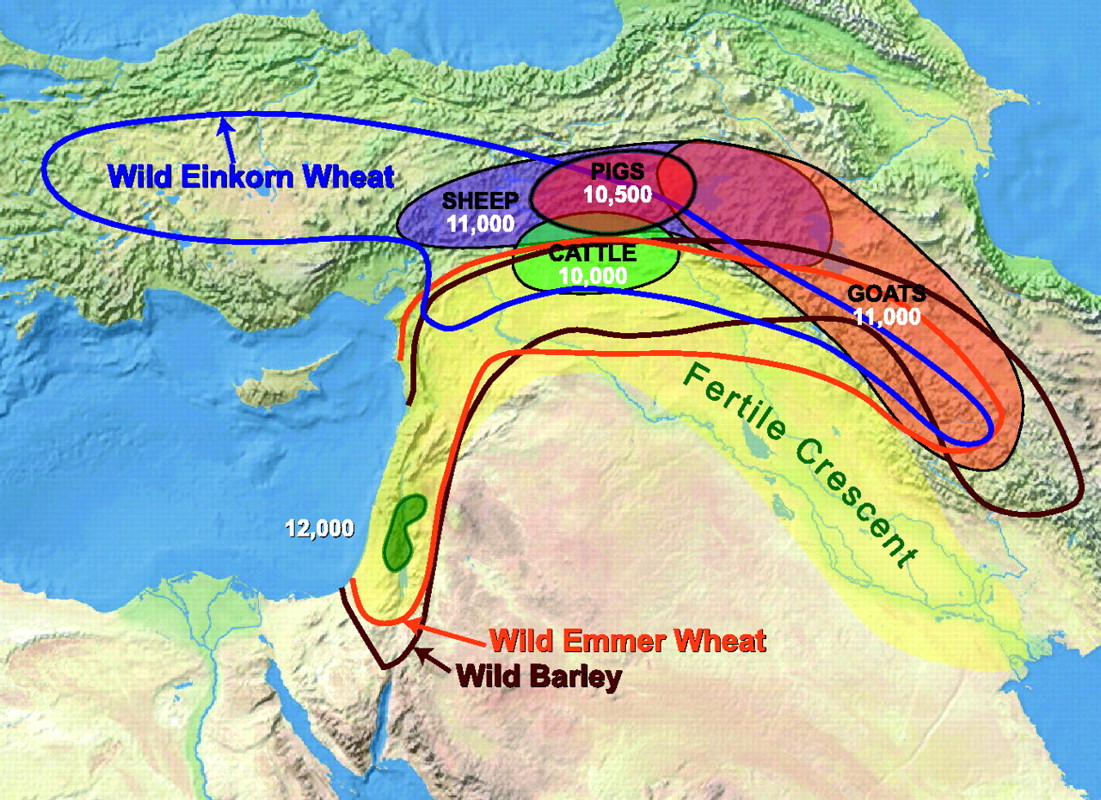 Driscoll C A et al. PNAS 2009;106:9971-9978
©2009 by National Academy of Sciences
8
[Speaker Notes: Map of the Near East indicating the Fertile Crescent (according to ref. 23). Shaded areas indicate the approximate areas of domestication of pig, cattle, sheep, and goats with dates of initial domestication in calibrated years B.P. (after ref. 3). Colored lines enclose the wild ranges of Einkorn wheat, emmer wheat, and barley (after ref. 21). Green-shaded area in southern Levant indicates the region where all 3 grains were first domesticated 12,000 years B.P.]
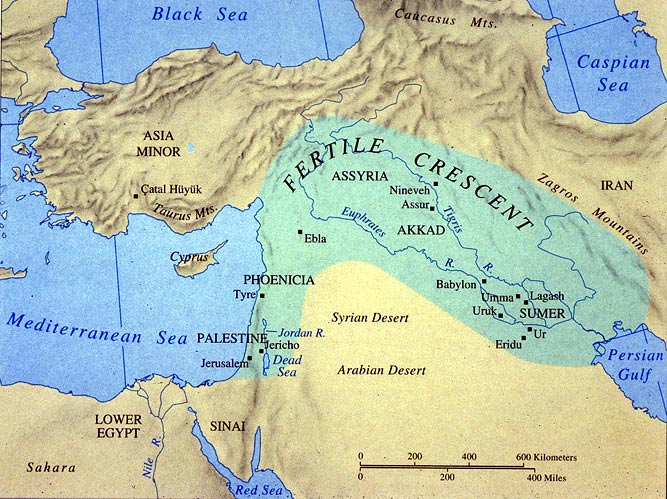 From <http://www.utexas.edu/courses/classicalarch/images2/mapane.jpg>
Find Catal Huyuk and Jericho, two sites you studied earlier, on this map.  Which one is in the Fertile Crescent?  Have you heard of any of the other cities on this map?
9
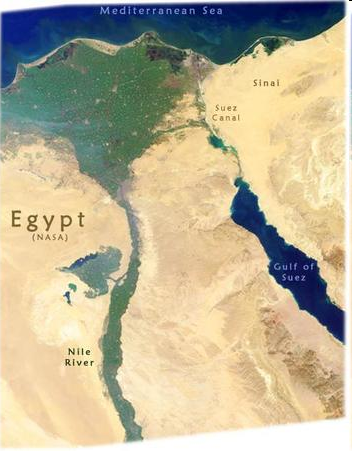 Turn and Talk:

 What kind of picture do you think this is?  
 What clues can you use?
 What does it show?
 What do you  think the green and yellow areas are?

 Where do you think most people live in this area?

 What is a delta?  
 Why are deltas important?
10
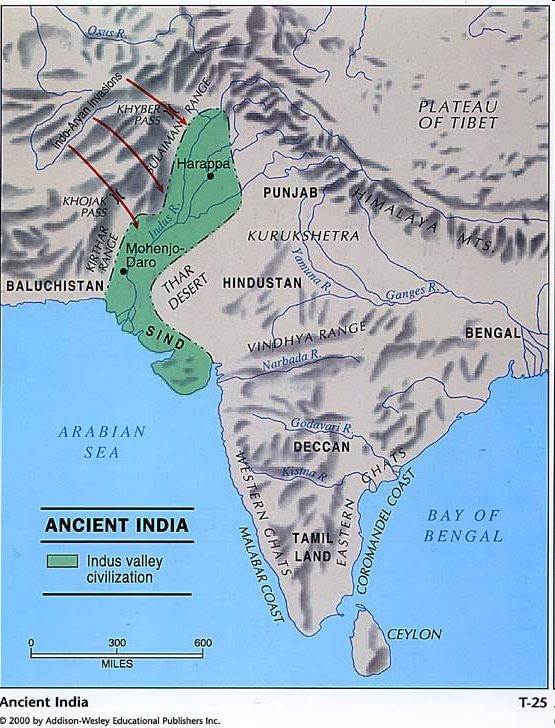 Stop and Jot:
 Which civilization is shown on this map?
 How do you know?

Turn and Talk:
 What geographic features might have prevented this river valley from spreading northwest? 
How about to the southeast?
11
http://www.public.iastate.edu/~cfford/342worldhistoryearly.html
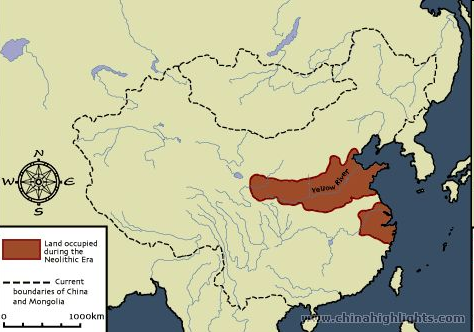 What civilization was in the highlighted area on this map?
 What modern country developed out of this civilization over centuries?
 Look at all the rivers in the middle.  Why do you think civilization didn’t develop along one of these rivers?  Turn and Talk and make your best guess.
12
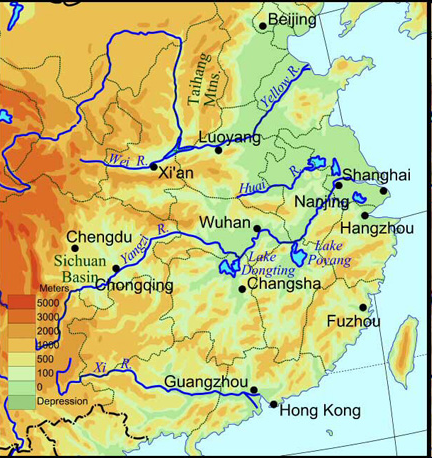 Find the Yellow River on this map.

 What do the different colors mean on this map?

 Turn and Talk- Use this information to modify your answer to the question: Why did civilization develop along the Yellow River and not some of the others?
http://depts.washington.edu/chinaciv/geo/proper.htm
13
Defining and Describing Civilization Part 2:

Below are the definitions we used in the last lesson to help us understand civilization.  
You will get a handout now with an expanded description of what civilization means.
Which one of the definitions below is closest to what is described on your handout?


	The term “civilization” is used to describe larger groups of people living together in one place in more complex societies with social hierarchies and specialization of labor.  During this era, between 4000 and 1000 BCE, this new way of living began to develop in different parts of the world.


	A type of society characterized by all or most of the following features: dense population, agricultural economy, cities, complex social hierarchy, complex occupational specialization, centralized state, monumental building, a writing system, and a dominant belief system
14
[Speaker Notes: http://worldhistoryforusall.sdsu.edu/shared/glossary.htm]
15
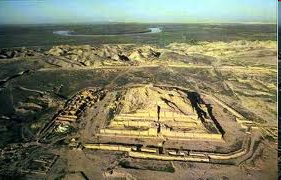 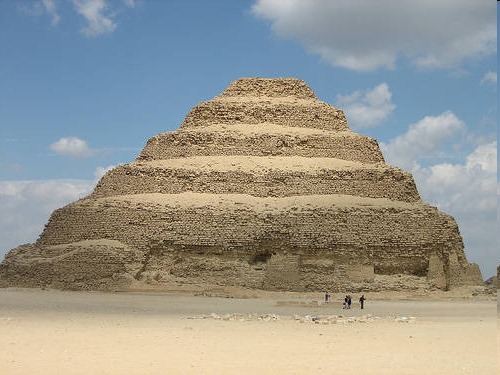 Sumer, in Mesopotamia, Tigris and Euphrates
Ancient Egypt, Nile River
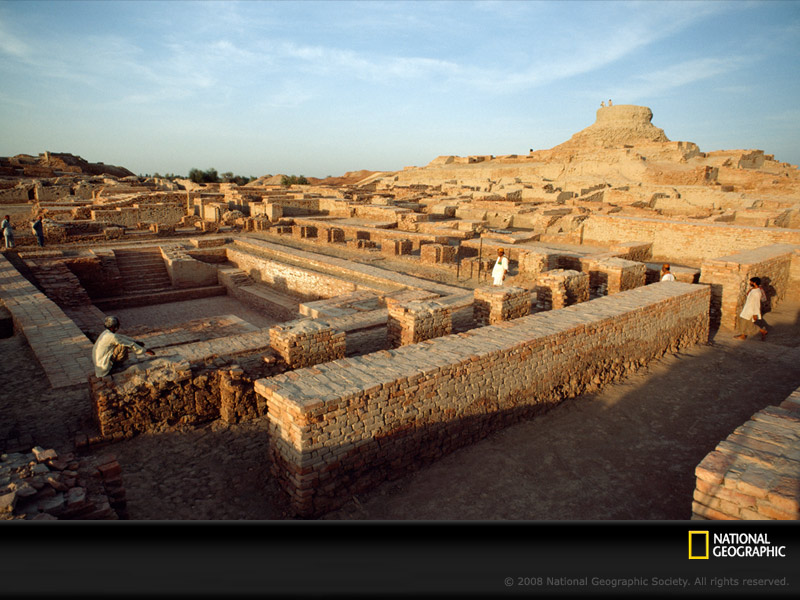 16
Yellow River, current day China
Mohenjo Daro, Indus River
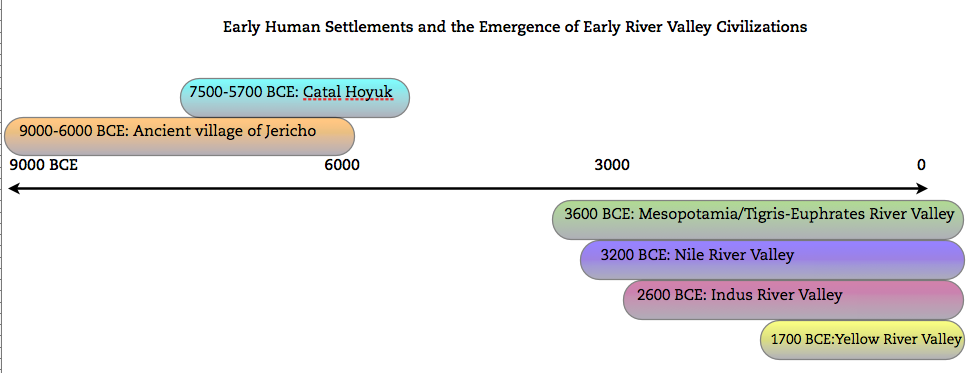 Turn and Talk: What do you notice about this revised timeline?

 How long did it take, for example, for civilization to develop in the Tigris/Euphrates valley after villages like Jericho emerged?
17
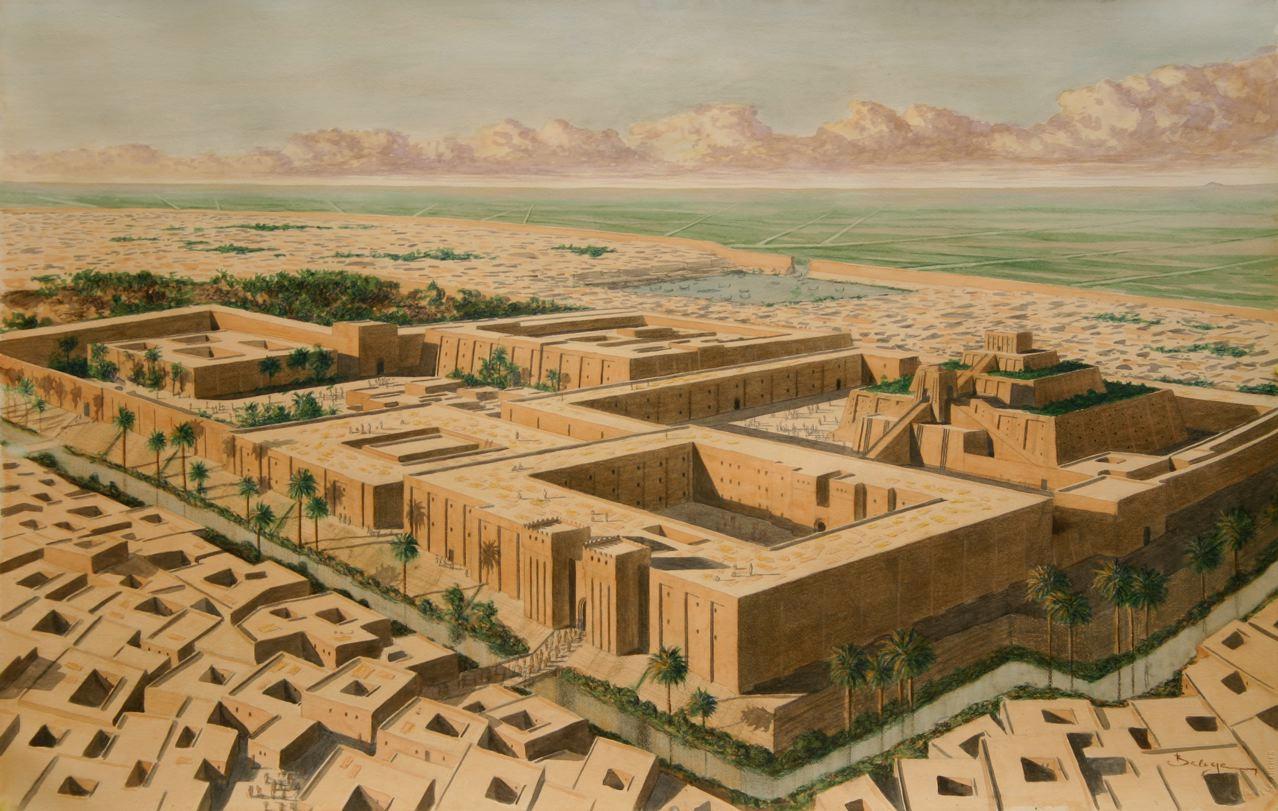 The city of Ur, Sumer (Mesopotamia)
Study the artist’s rendering of Ur (a city in Sumer) above.  
 What evidence do you see for any of the characteristics of civilizations?
18
BTW…. People still live near these rivers… the cities have gotten a little bigger though!
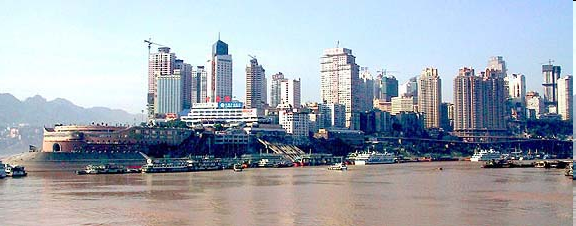 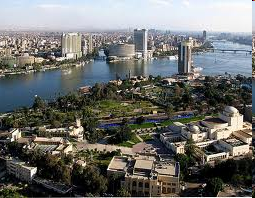 Chongqing, Sichuan, China
on the Yellow River
19
Cairo, Egypt… on the Nile River
Property of Oakland Schools

Authors: Stacie Woodward and Darin Stockdill
Editors: Amy Bloom and Kimberly Hase Galek
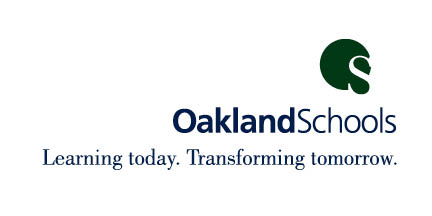 20